Properties of Rotations
Essential Question?
How do you describe the properties of rotation and their effect on the congruence and orientation of figures?
8.G.1, 8.G.3
Common Core Standard:
8.G ─Understand congruence and similarity using physical models, transparencies, or geometry software.
1. Verify experimentally the properties of rotations, reflections, and translations:
a.   Lines are taken to lines, and line segments to linesegments of the same length.
b.   Angles are taken to angles of the same measure.
c.   Parallel lines are taken to parallel lines.
3. Describe the effect of dilations, translations, rotations, and reflections on two-dimensional figures using coordinates.
Objectives:
To describe the properties of rotation and their effect on the congruence and orientation of figures.
Properties of Rotations
A ROTATION is a TRANSFORMATION that turns a figure around a given point called the
CENTER OF ROTATION.
The image has thesame size and shapeas the preimage.
REMEMBER:When a point experiences a transformation, the resulting point is called PRIME.  The symbol for prime is ´.   i.e.  point A becomes A´.
Properties of Rotations
A ROTATION can be:
CLOCKWISE
COUNTERCLOCKWISE
(if no specific direction is given,the rotation is counterclockwise)

This year you will only explore rotations that are multiples of 90⁰.

		90⁰			180⁰			270⁰
Triangle ABC (△ABC), shown on the coordinate plane,is the PREIMAGE (input).
We will explore rotation of the triangle 90⁰ counterclockwise around the origin.
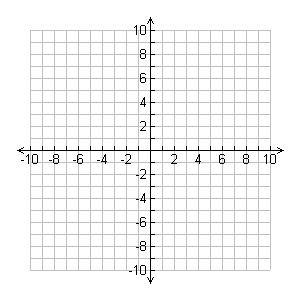 △ABC (PREIMAGE)
C
B
A
Let’s see what a rotation looks like.
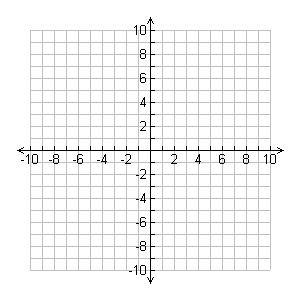 △ABC (PREIMAGE)
C
C ′
B ′
△A′B′C′ (IMAGE)
B
A′
A
Now let’s do the work:
First let us identify the CENTER OF ROTATION.
Think about what will happen to point A when you rotate the triangle.
Where will A´ appear?
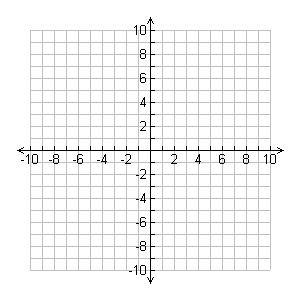 △ABC (PREIMAGE)
C
B
A
A´
CENTER OF ROTATION
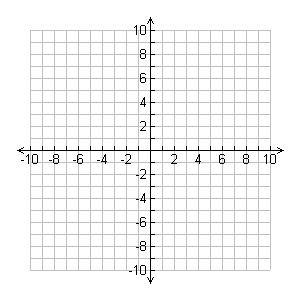 △ABC (PREIMAGE)
C
B´
C´
B
A
A´
CENTER OF ROTATION
ROTATIONS
What changed when we rotated △ABC?
The ORIENTATION of an image changes after a rotation.
Now let us examine trapezoid TRAP?
Rotate trapezoid TRAP 180⁰ around the origin .
Label the vertices of the image T´, R´, A´, and P´.
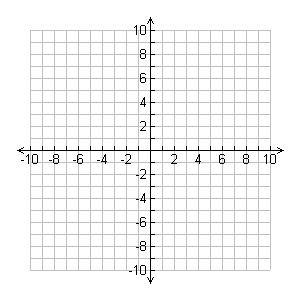 P´
A´
R
T
T´
R´
A
P
The measures of the corresponding sides of the image and preimage
are equal.
When measurements of line segments are equal, the word we use is
CONGRUENT
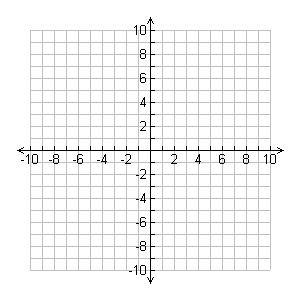 P´
A´
R
T
T´
R´
A
P
The measures of the corresponding angles of the image and preimage
are equal.
When measurements of angles are equal, the word we use is
CONGRUENT
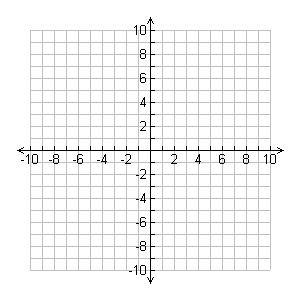 ∠RAP ≅ ∠R´A´P´
∠TRA ≅ ∠ T´R´A´
∠APT ≅ ∠ A´P´T´
∠PTR ≅ ∠ P´T´R´
P´
A´
R
T
T´
R´
A
P
We now know that ALL corresponding sides of the image and preimage are CONGRUENT.
We also know that ALL corresponding angles of the image and preimage are CONGRUENT.
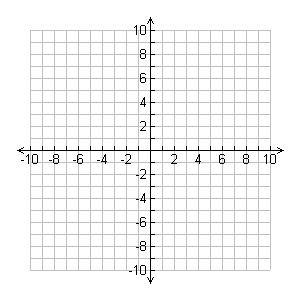 We can now say that trapezoid TRAP is CONGRUENT totrapezoid T´R´A´P´
TRAP ≅ T´R´A´P´
What do you thinkwe can now sayabout the imageand preimageafter a rotations?
P´
A´
R
T
T´
R´
A
P
ROTATIONS
The IMAGE resulting from a ROTATION is THE EXACT SAME SHAPE & SIZE as the PREIMAGE!
The IMAGE resulting from a ROTATION is ALWAYS CONGRUENT to the PREIMAGE!
We now know that:
The image resulting from aTRANSLATION, REFLECTION, or ROTATIONis CONGRUENT to its preimage!!!!
The only thing that changes with a rotation is the
ORIENTATION.